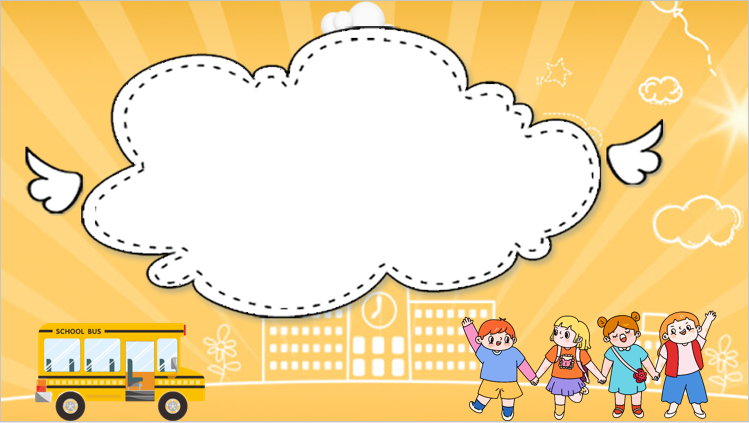 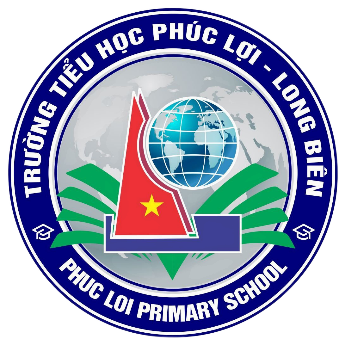 PHÒNG GD &ĐT LONG BIÊN
TRƯỜNG TIỂU HỌC PHÚC LỢI
CHÀO MỪNG CÁC EM 
ĐẾN TIẾT TOÁN
Ngộ Không thật
Ngộ Không giả
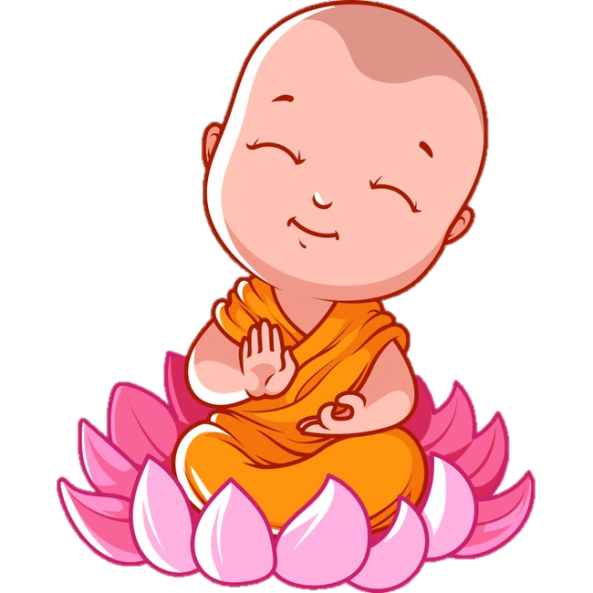 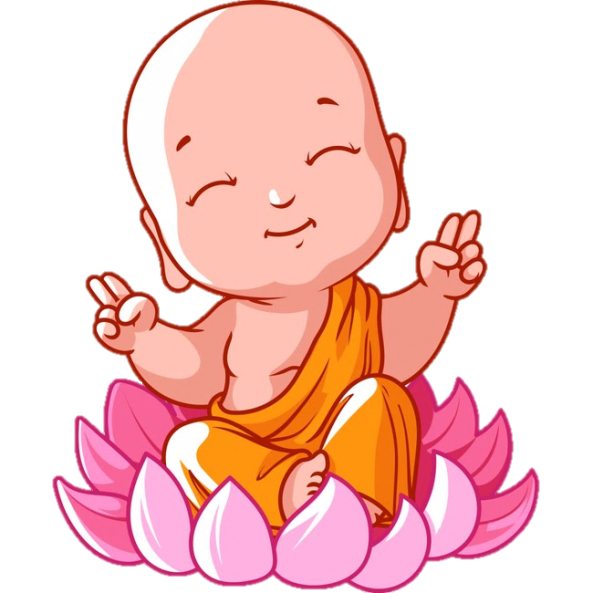 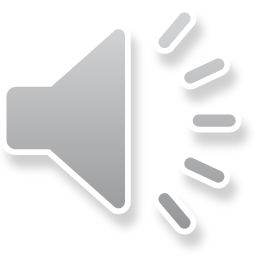 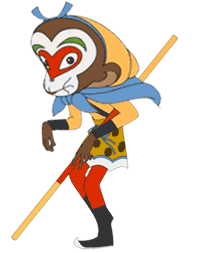 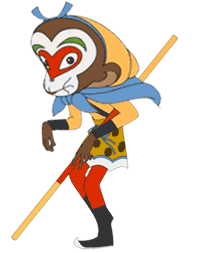 30 l + 20 l =
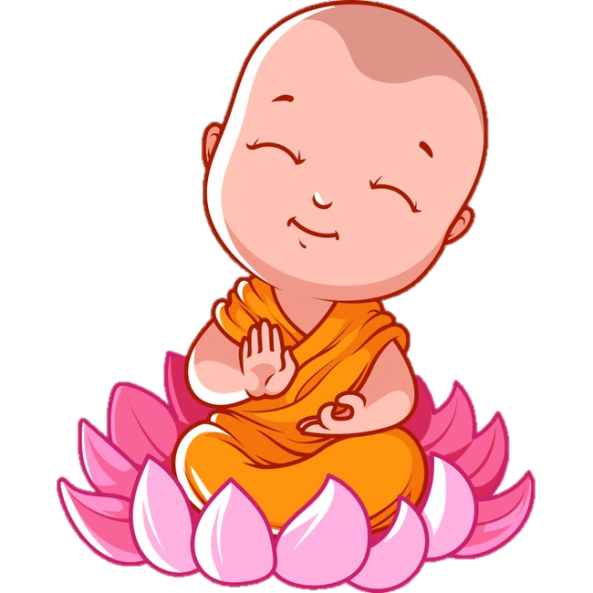 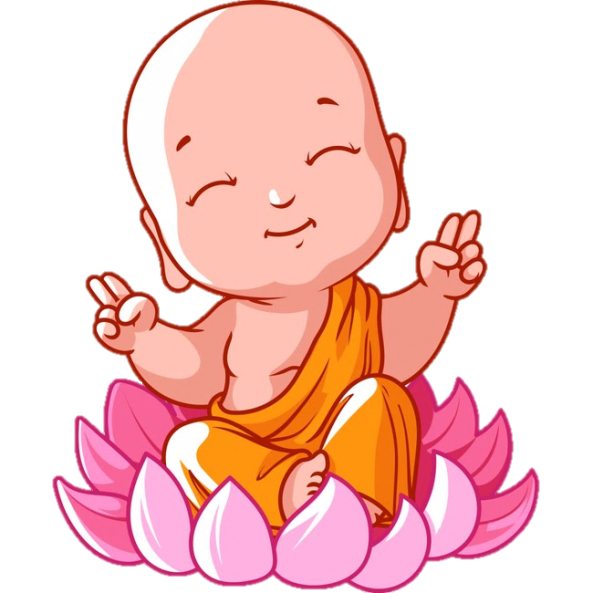 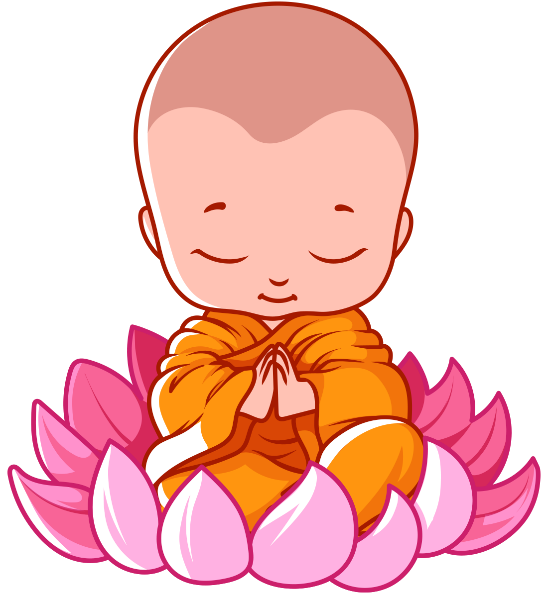 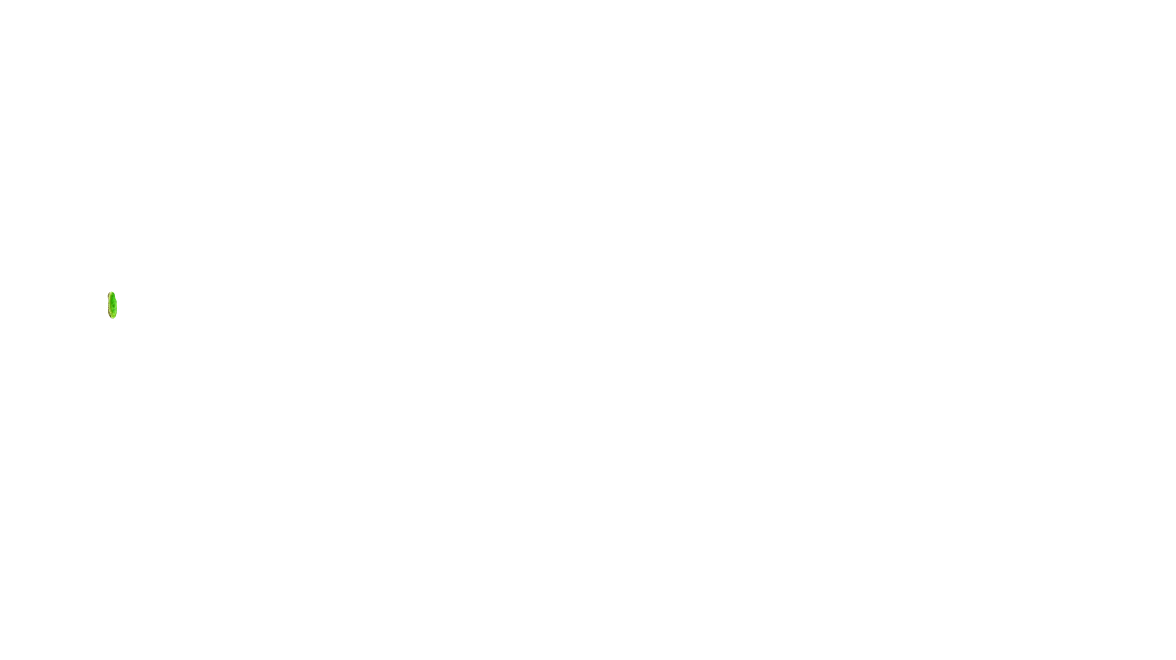 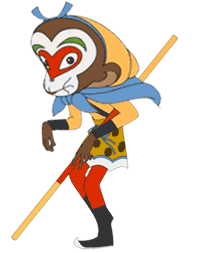 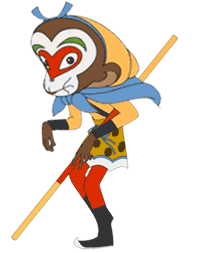 CHỌN SAI RỒI BỌN TA ĐI ĐÁNH TIẾP ĐÂY
A. 50 l
B. 55 l
40 l - 20 l =
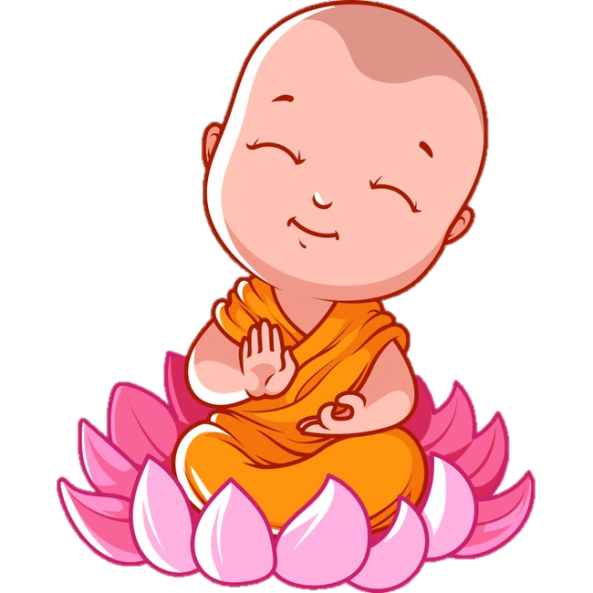 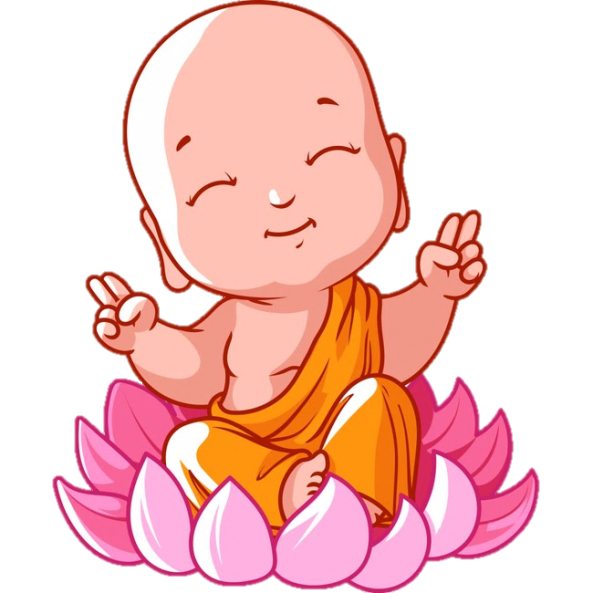 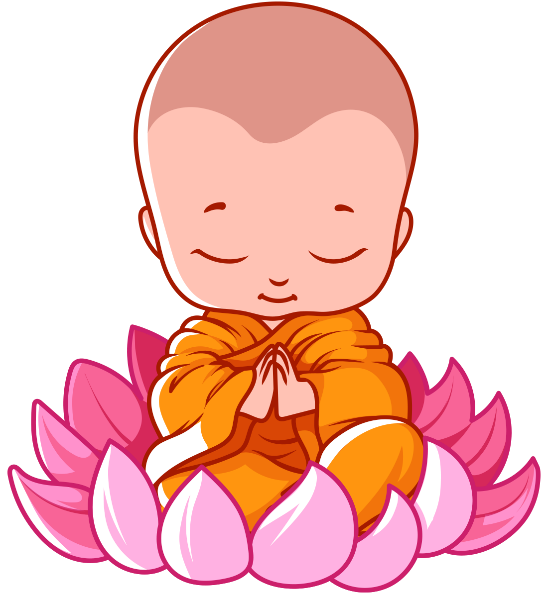 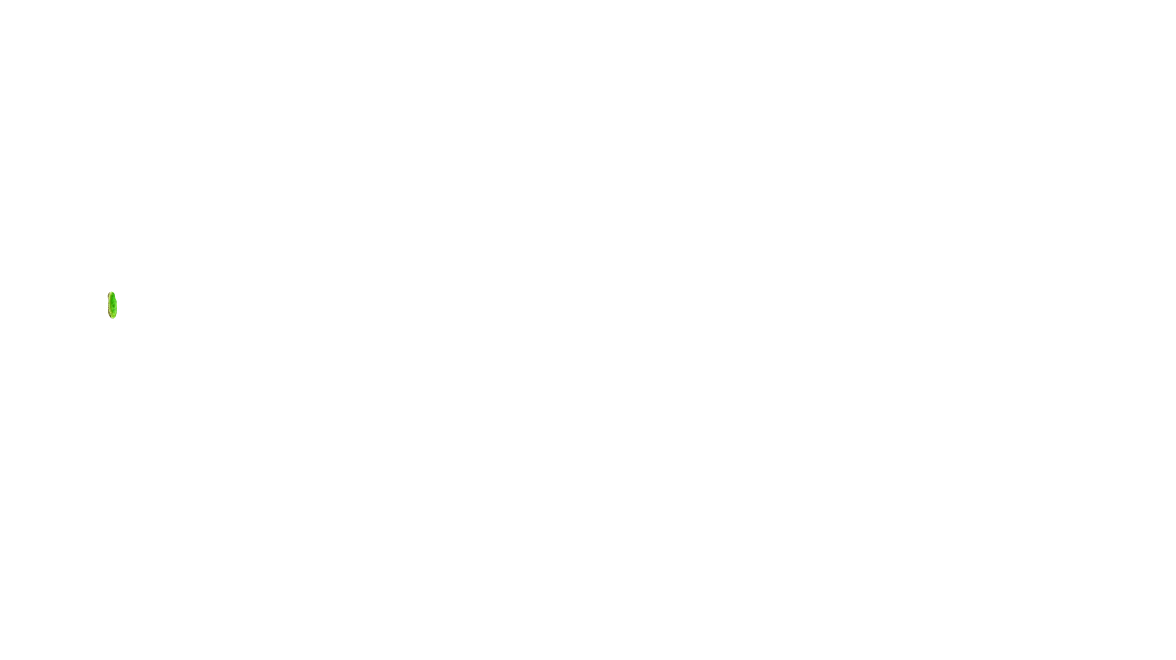 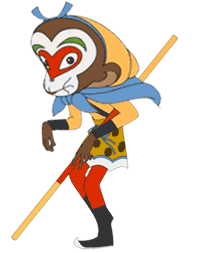 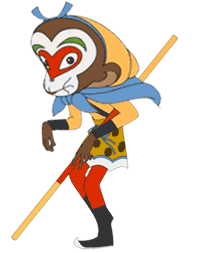 CHỌN SAI RỒI BỌN TA ĐI ĐÁNH TIẾP ĐÂY
B. 20 l
A. 30 l
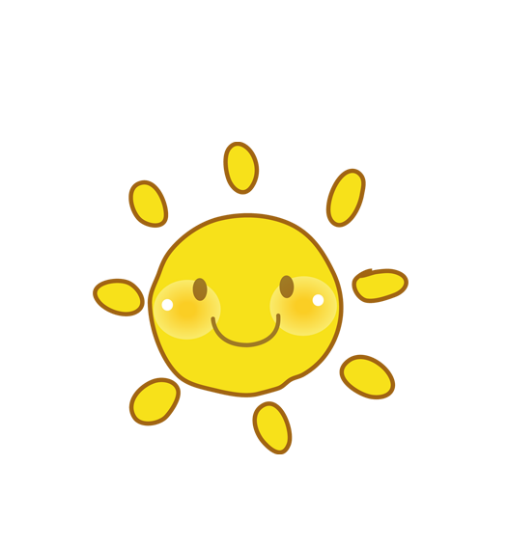 Bài 19:
Phép cộng, phép trừ (có nhớ) trong phạm vi 100
(tr.72)
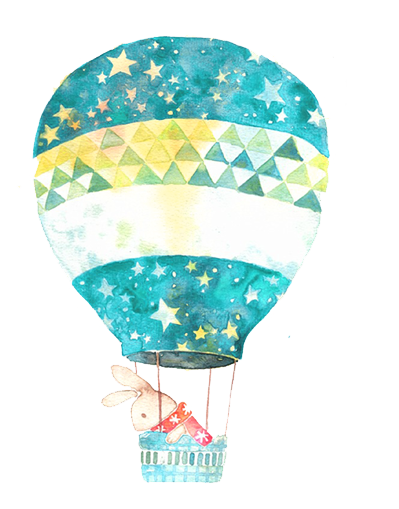 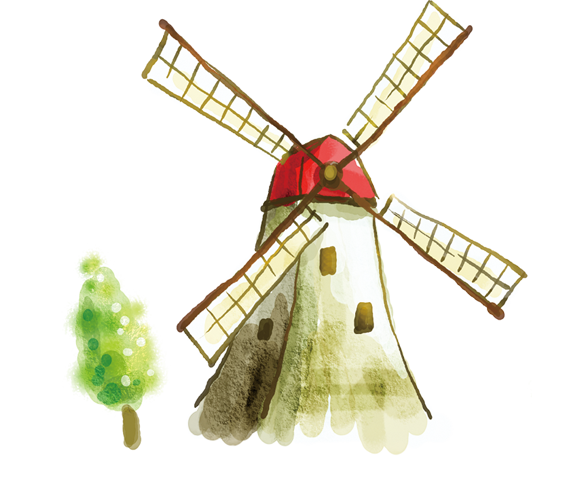 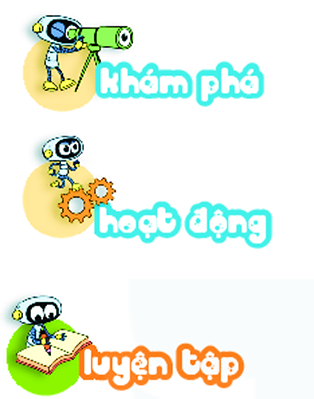 Vậy kiến có bao nhiêu hạt gạo?
Tôi có 
35 hạt gạo.
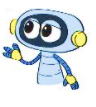 35 + 7 = ?
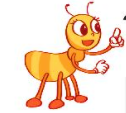 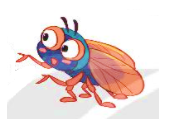 Chị kiến ơi, tôi trả cho chị 7 hạt gạo.
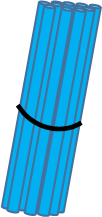 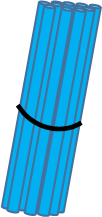 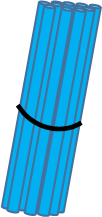 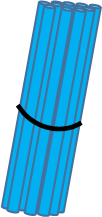 5 cộng 7 bằng 12, viết 2 nhớ 1
3 thêm 1 bằng 4, viết 4
35
+
7
4
2
35 + 7 = 42
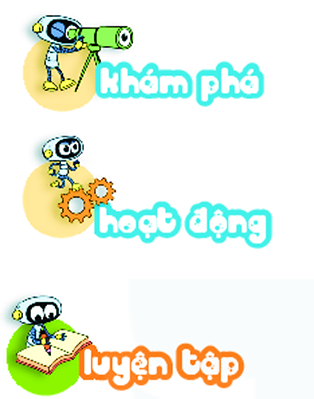 1
Tính.
28
  3
78
  9
57
  7
13
  7
+
+
+
+
20
64
87
31
2
Đặt tính rồi tính.
63 + 9
89 + 2
47 +  8
35 + 6
35
  6
47
  8
89
  2
63
  9
+
+
+
+
55
91
72
41
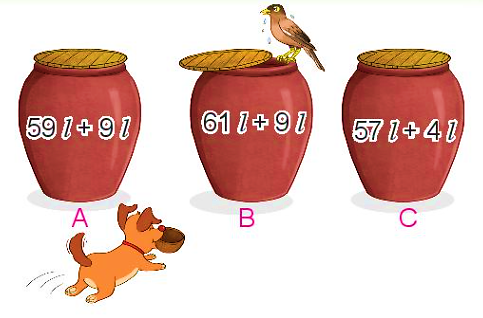 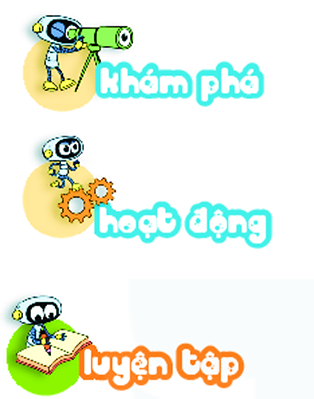 3
Mỗi chum đựng số lít nước là kết quả của phép tính ghi trên chum. Hỏi chum nào đựng nhiều nước nhất?
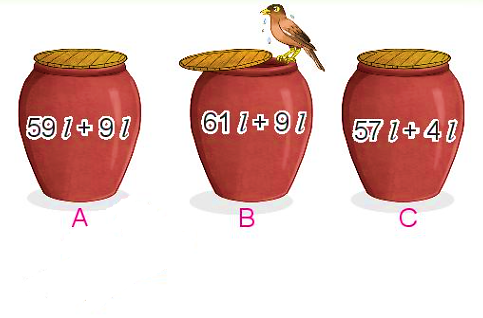 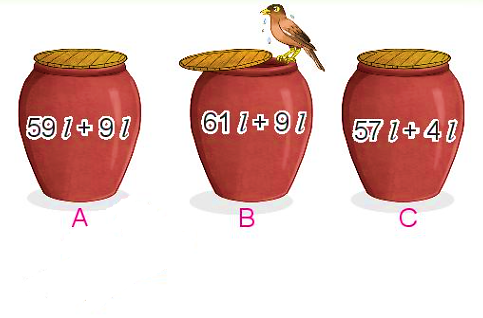 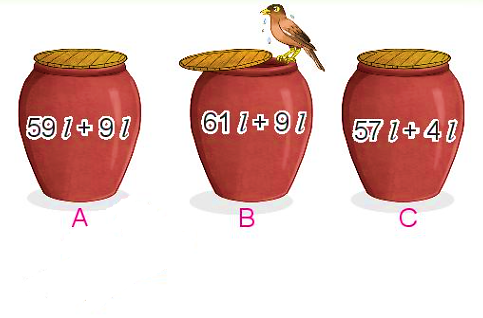 59l + 9l =
61l + 9l =
57l + 4l =
68l
70l
61l
Vậy chum B đựng nhiều nước nhất.
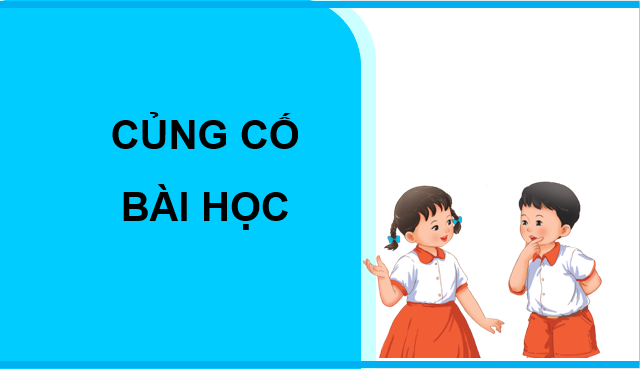